TOÁN
KHÁI NIỆM SỐ THẬP PHÂN (TIẾP THEO)
GV: Nguyễn Thị Vân
Thứ   ngày 21 tháng 10 năm 2021Môn: Toán
KIỂM TRA BÀI CŨ
Đổi các đơn vị đo sau sang mét:
… được gọi là gì?
Được gọi là số thập phân.
TOÁN
Baøi : KHAÙI NIEÄM SOÁ THAÄP PHAÂN (tiếp theo)
Được viết thành
2
7
Đọc là : Hai phẩy bảy mét.
6
8
5
Được viết thành
1
9
5
0
Đọc là : Tám phẩy năm mươi sáu mét.
Được viết thành
Đọc là :không phẩy  một trăm chín mươi lăm mét.
Các số : 2,7;   8,56;   0,195  cũng  là số thập phân
Baøi : KHAÙI NIEÄM SOÁ THAÄP PHAÂN (tiếp theo)
Ví dụ 1 :
5, 68
Phần nguyên
Phần thập phân
5,68  Đọc là : năm phẩy sáu mươi tám.
Ví dụ 2 :
90, 638
Phần nguyên
Phần thập phân
90,638  Đọc  là: chín mươi phẩy sáu trăm ba mươi tám.
Baøi: KHAÙI NIEÄM SOÁ THAÄP PHAÂN (tiếp theo)
- Em hãy nêu về cấu tạo của số thập phân:
Mỗi số thập phân gồm có hai  phân: phần nguyên và phần thập phân ,chúng được tách nhau bởi  dấu phẩy.
Những chữ số nằm ở bên trái dấu phẩy thuộc phần nguyên, những chữ số nằm ở bên phải dấu phẩy thuộc phần  thập phân.
Baøi : KHAÙI NIEÄM SOÁ THAÄP PHAÂN (tiếp theo)
1- Đọc các số thập phân sau:
9,4  ;  7,98  ;  25, 477  ;  206,075  ;  0,307
9,4  :         Chín phẩy tư.
7,98  :         Bảy phẩy chín mươi tám.
25,477  :   Hai mươi lăm phẩy bốn trăm bảy mươi bảy.
206,075  : Hai trăm linh sáu phẩy không trăm bảy mươi lăm.
0,307 :      Không phẩy ba trăm linh bảy.
Baøi: KHAÙI NIEÄM SOÁ THAÄP PHAÂN (tiếp theo)
9,4  ;  7,98  ;  25, 477  ;  206,075  ;  0,307
Em hãy cho biết cấu tạo của số thập phân 25,477
25, 477
Phần nguyên
Phần thập phân
Baøi: KHAÙI NIEÄM SOÁ THAÄP PHAÂN (tiếp theo)
2- Viết các hỗn số sau thành số thập phân rồi đọc số đó:
Baøi: KHAÙI NIEÄM SOÁ THAÄP PHAÂN (tiếp theo)
2- Viết các hỗn số sau thành số thập phân rồi đọc số đó:
Năm phẩy chín.
Tám mươi hai phẩy bốn mươi lăm.
Tám trăm mười phẩy hai trăm hai mươi lăm.
Baøi: KHAÙI NIEÄM SOÁ THAÄP PHAÂN (tiếp theo)
2- Viết các hỗn số sau thành số thập phân rồi đọc số đó:
- Phần nguyên của hỗn số viết ở phần nguyên của số thập phân.
- Tử số của phân số thập phân viết ở phần thập phân của số thập phân.
* Chú ý:
Mẫu số của phân số thập phân có bao nhiêu chữ số 0 thì phần thập phân có bấy nhiêu chữ số)
810,005;
82,04
005
04
00
000
Củng cố
Cấu tạo số thập phân gồm mấy phần?
Đáp án:
Số thập phân gồm có hai phần: Phần nguyên và phần thập phân, chúng được phân cách bởi dấu phẩy.
Những chữ số nằm ở bên trái dấu phẩy thuộc phần nào?
Đáp án
Những chữ số nằm ở bên trái dấu phẩy thuộc phần nguyên.
Những chữ số nằm ở bên phải dấu phẩy thuộc phần nào?
Đáp án
Những chữ số nằm ở bên trái dấu phẩy thuộc phần thập phân.
Em hãy khoanh vào ý mà em cho là đúng?
Chän ®¸p ¸n ®óng:
8,34
8,034
8,340
83,400
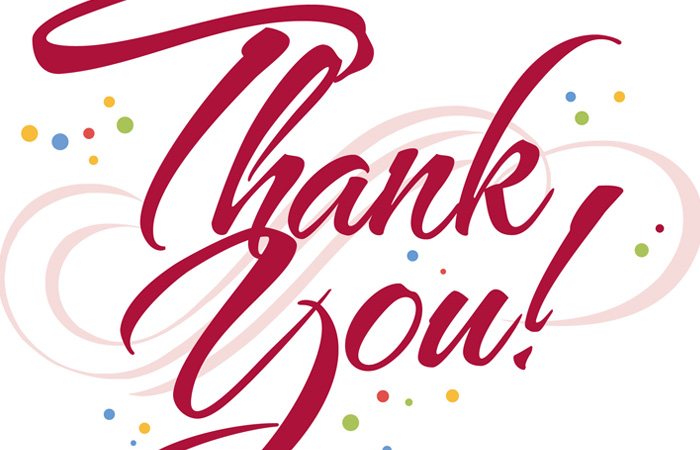 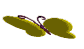 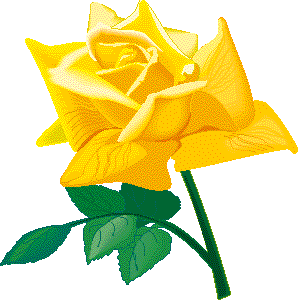